Автор: Бурдина Алина Эдуардовна,
воспитатель
МБДОУ «Детский сад №38»,
 г.Лысьва 
Пермский край
Проект с детьми младшей группы «Полезный снег»
«Конечная цель всякого воспитания — воспитание самостоятельности посредством самодеятельности»

А.Дистервег
Проект «Полезный снег»
Цель педагога: отучить детей есть снег


Цель детей: как съесть снег, чтобы не заругали и не заболеть.
Понедельник
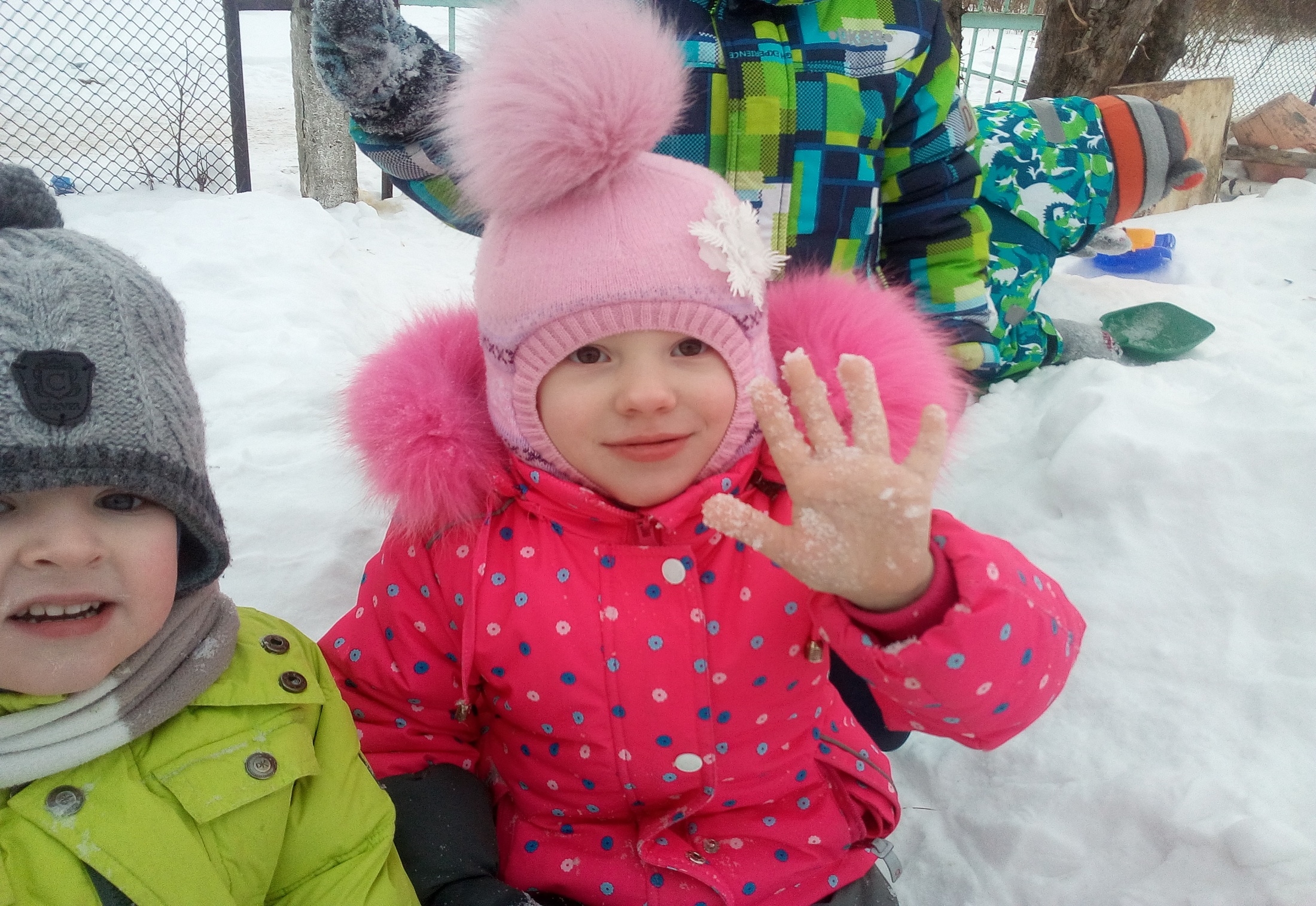 Вторник
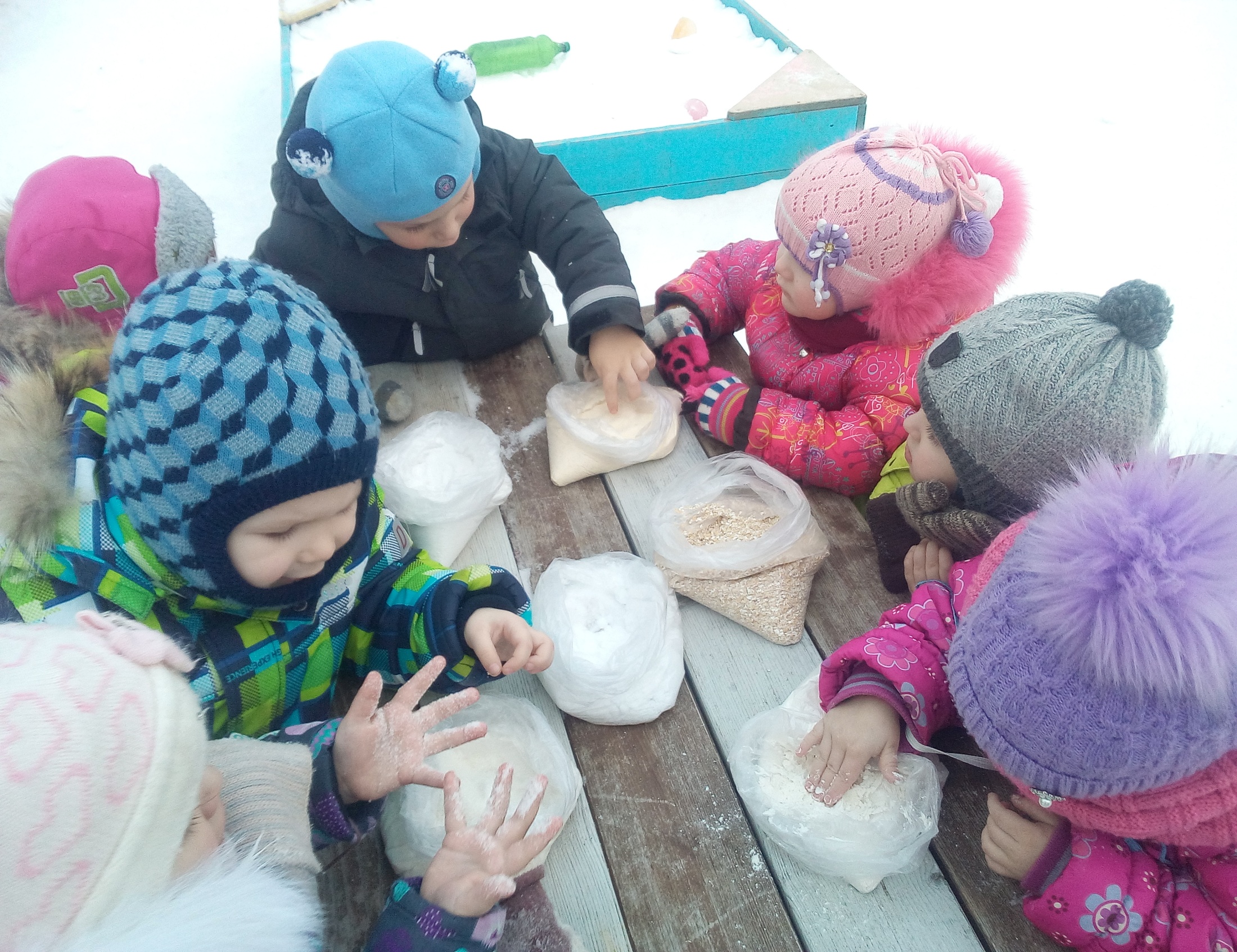 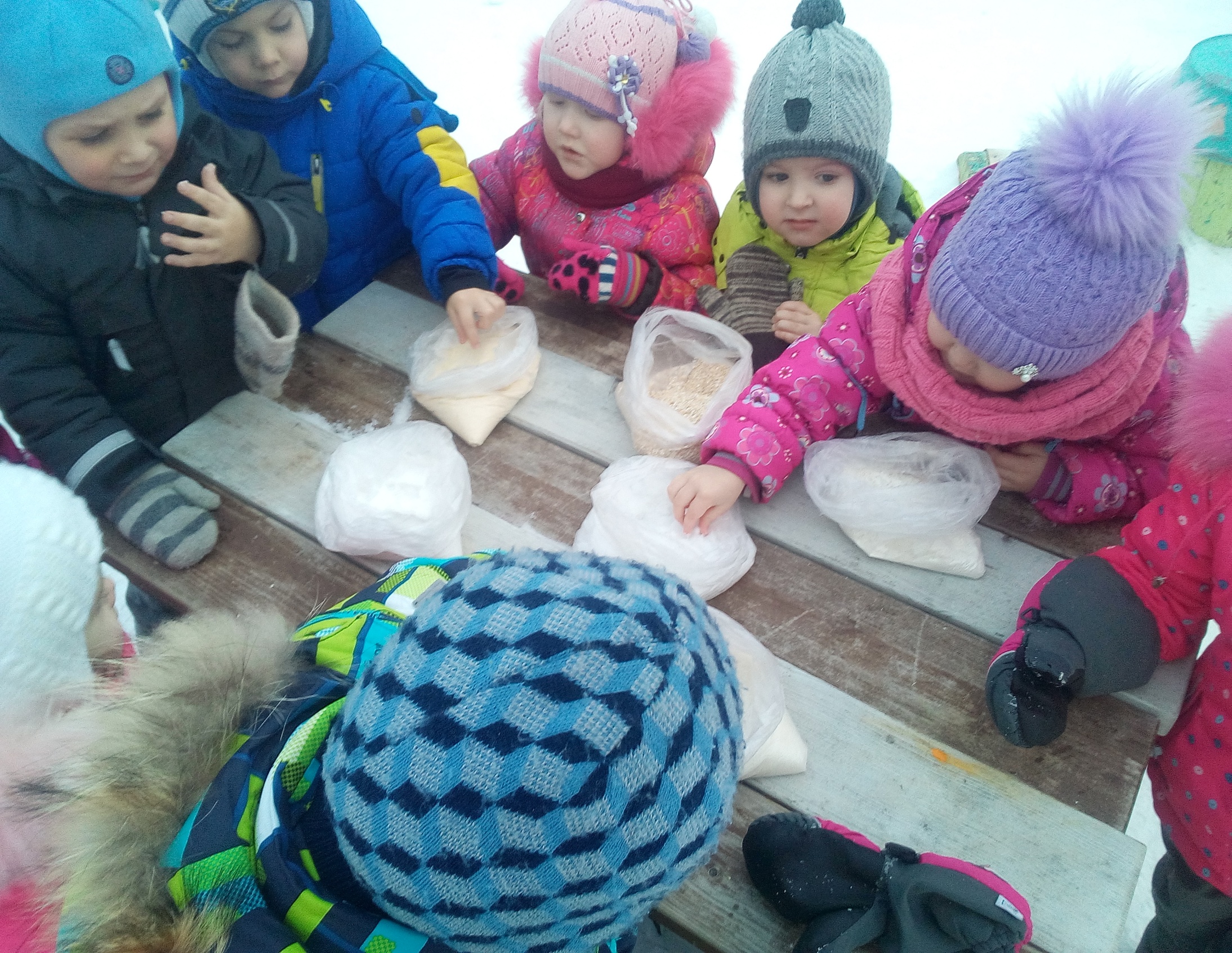 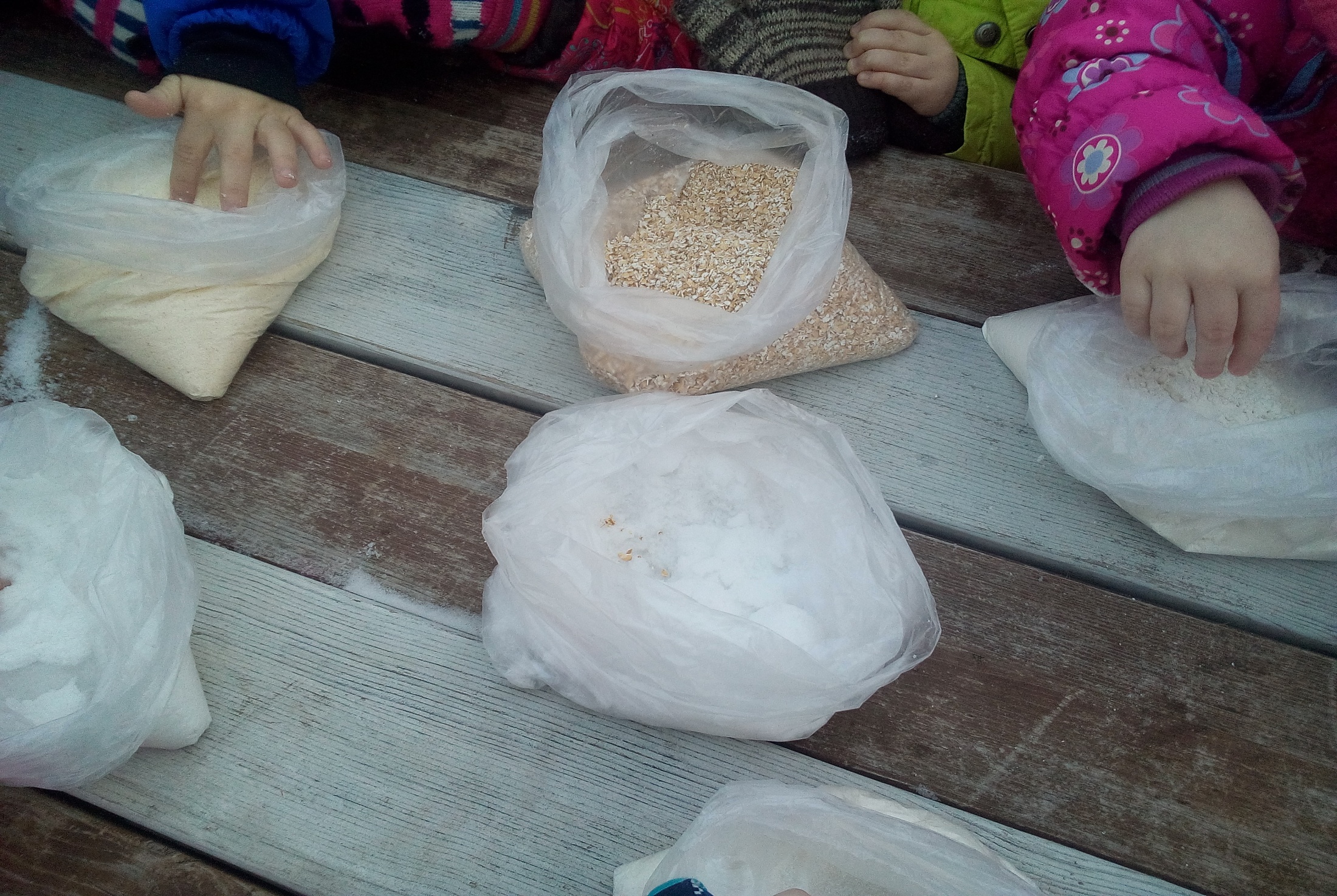 Среда
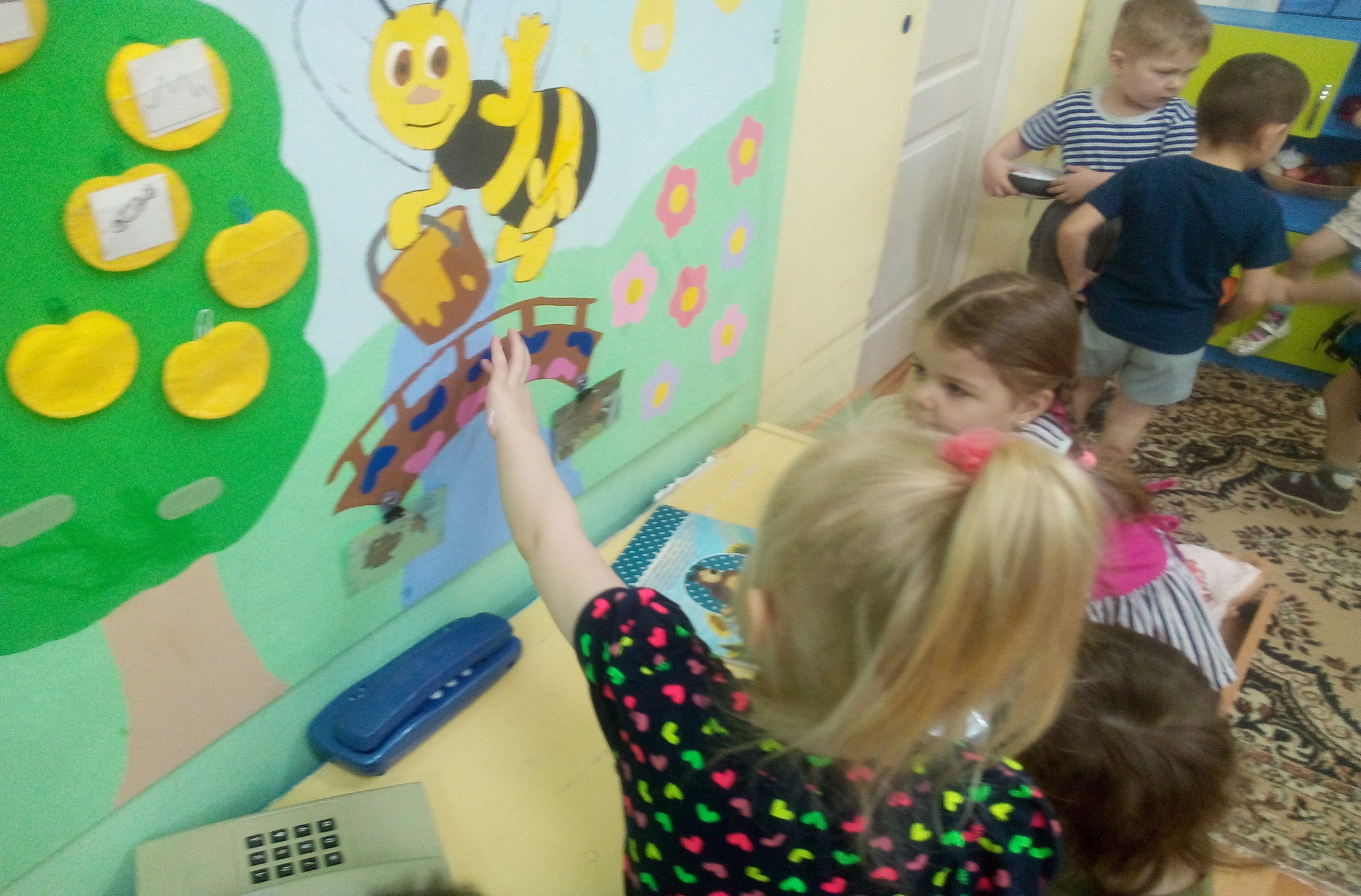 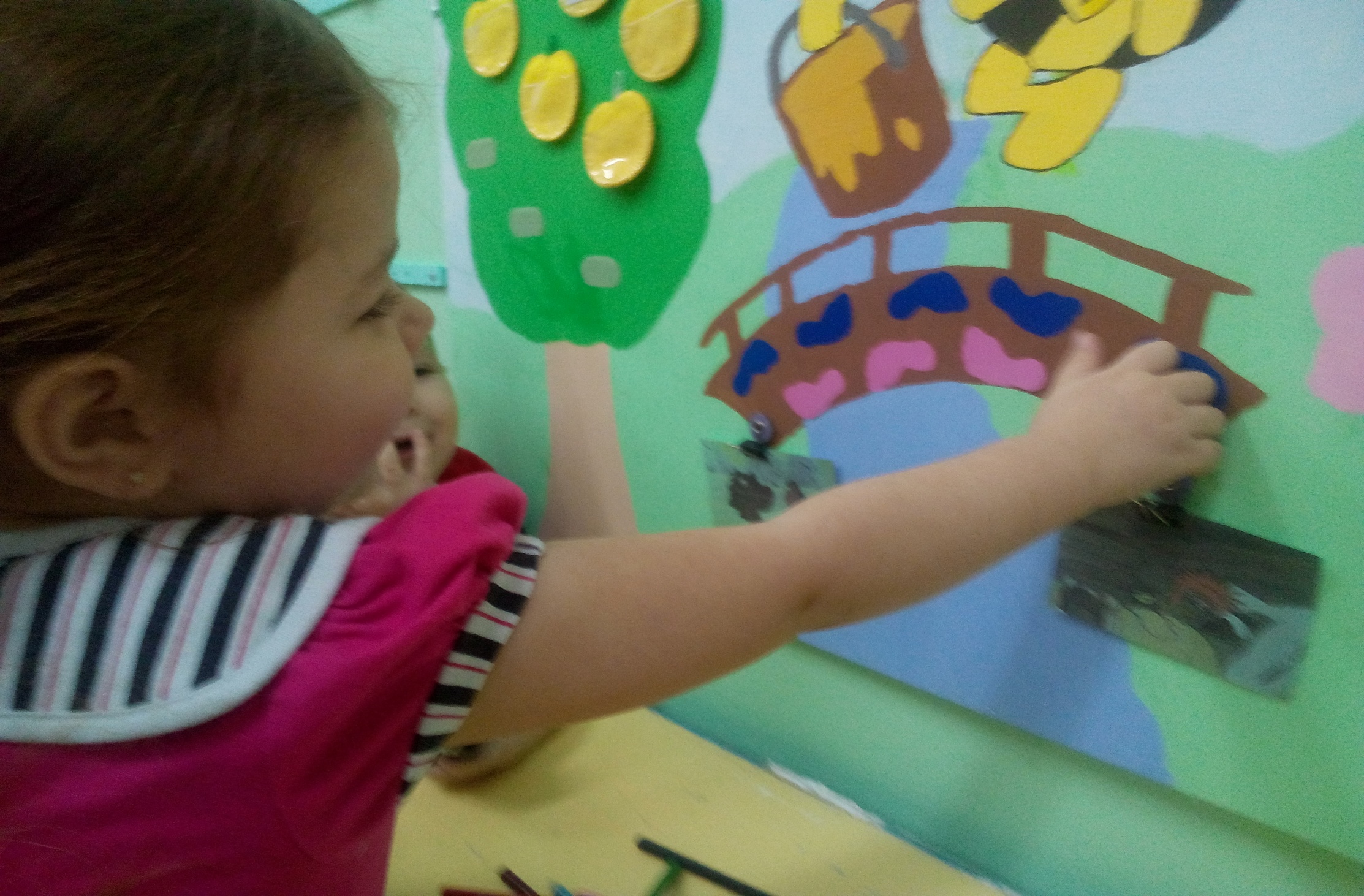 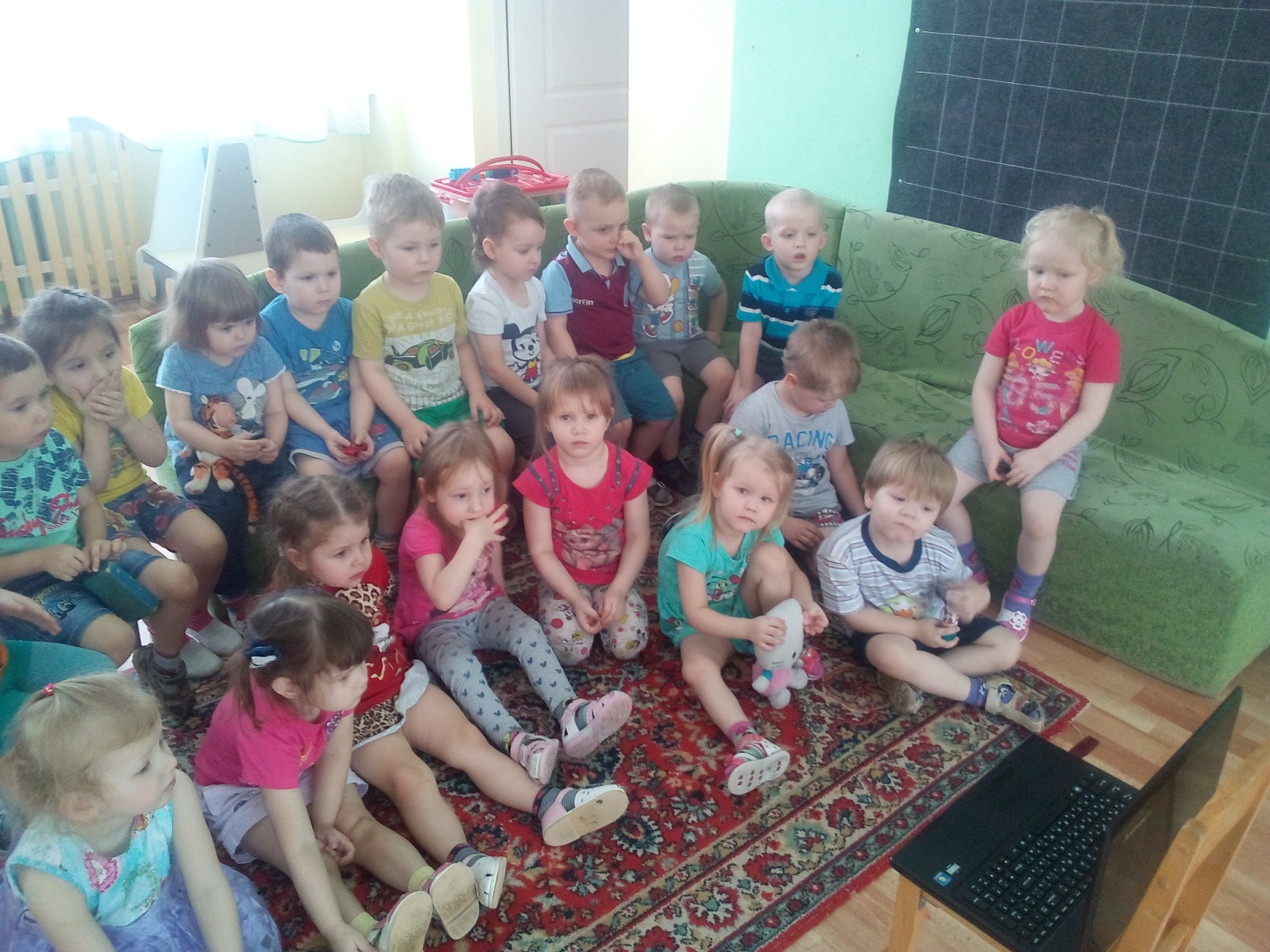 Четверг
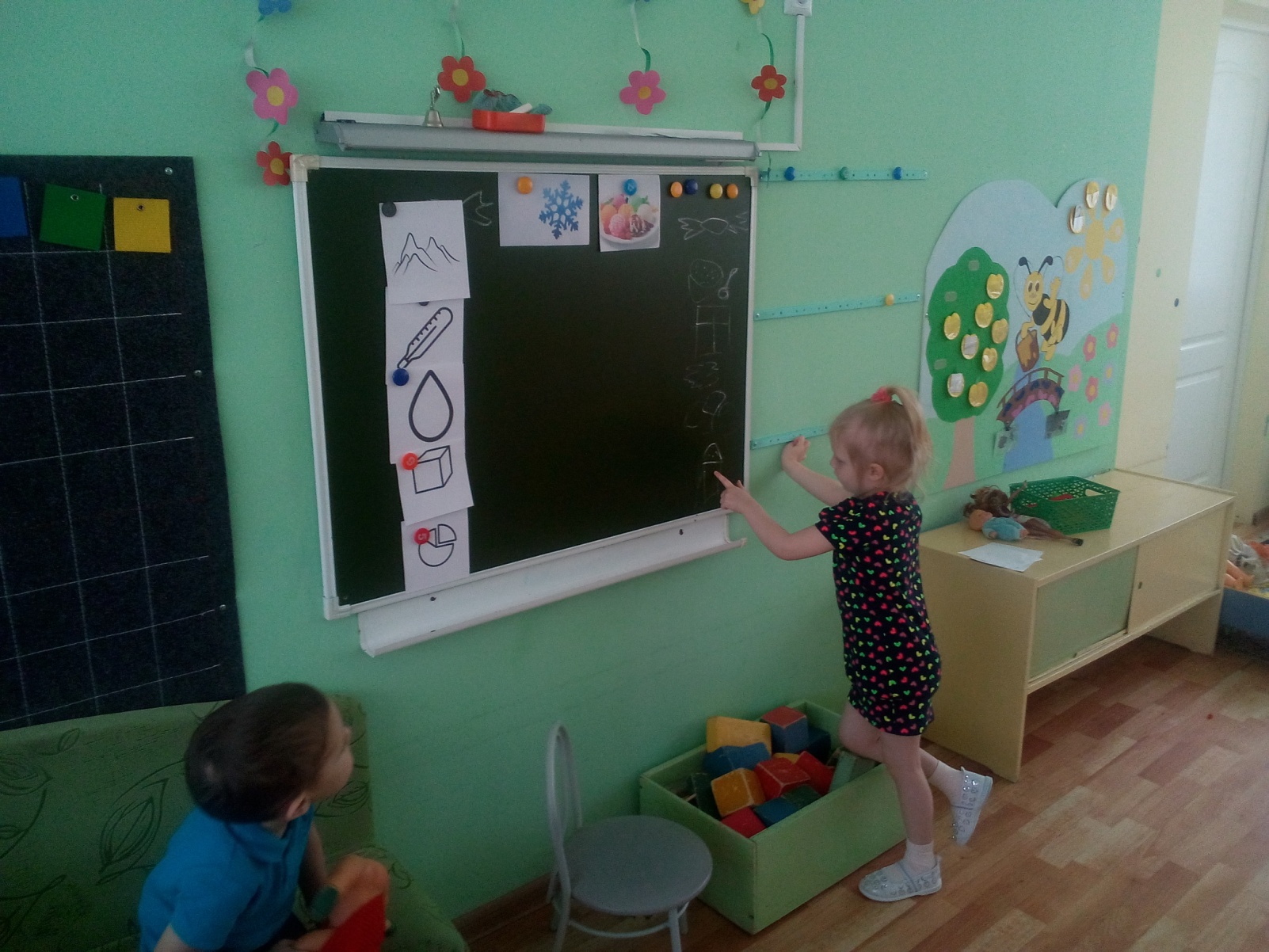 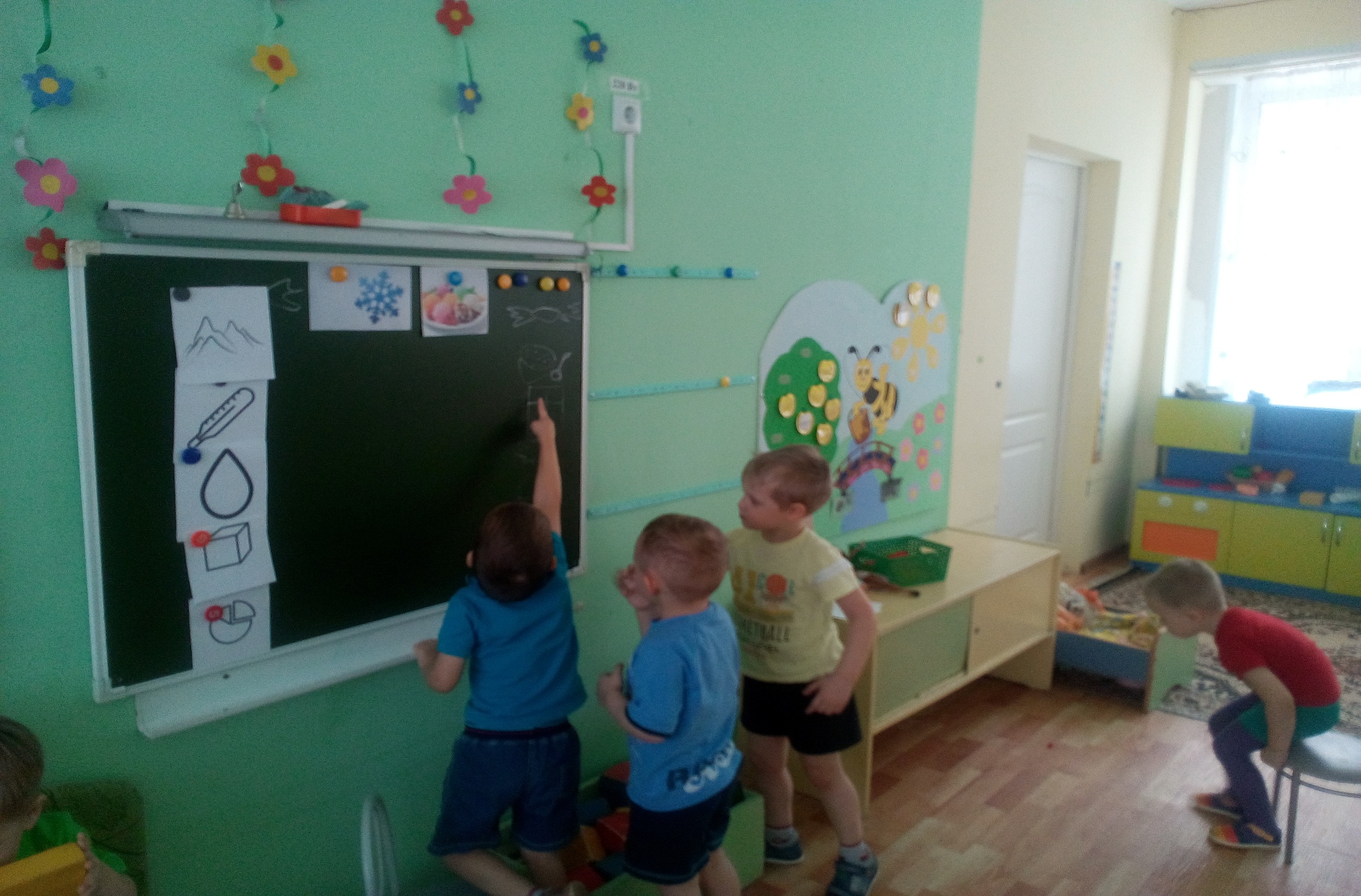 Пятница
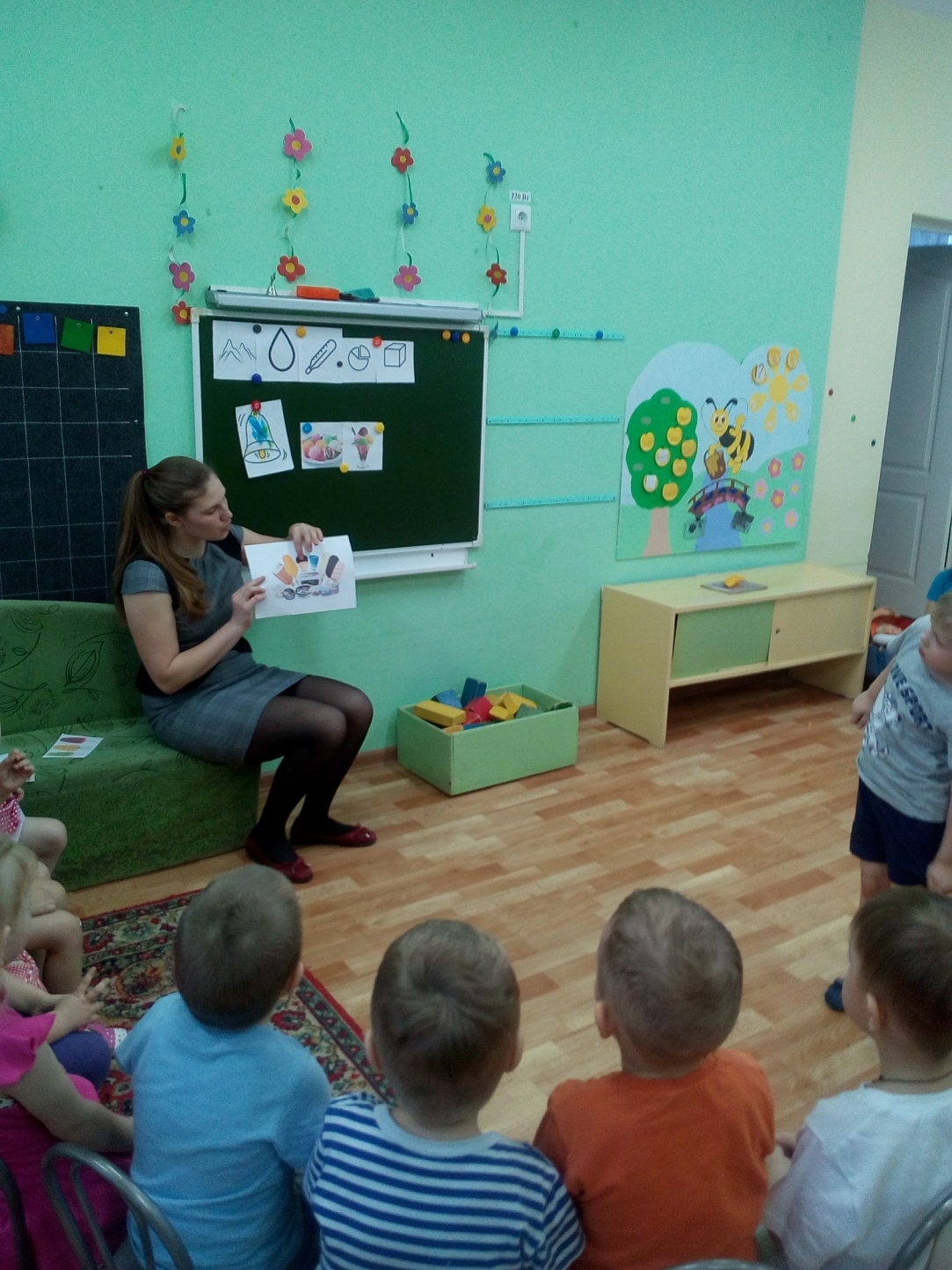 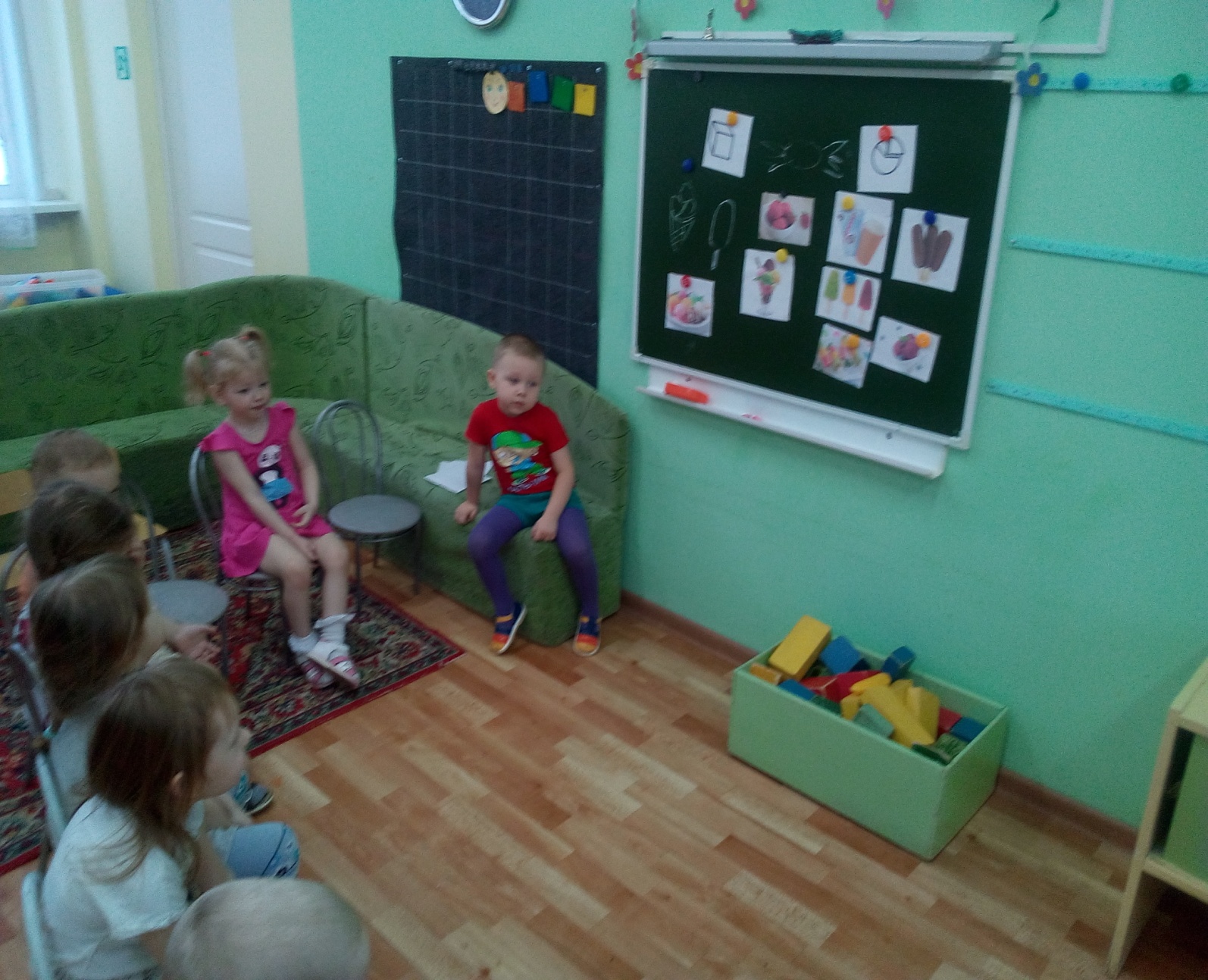 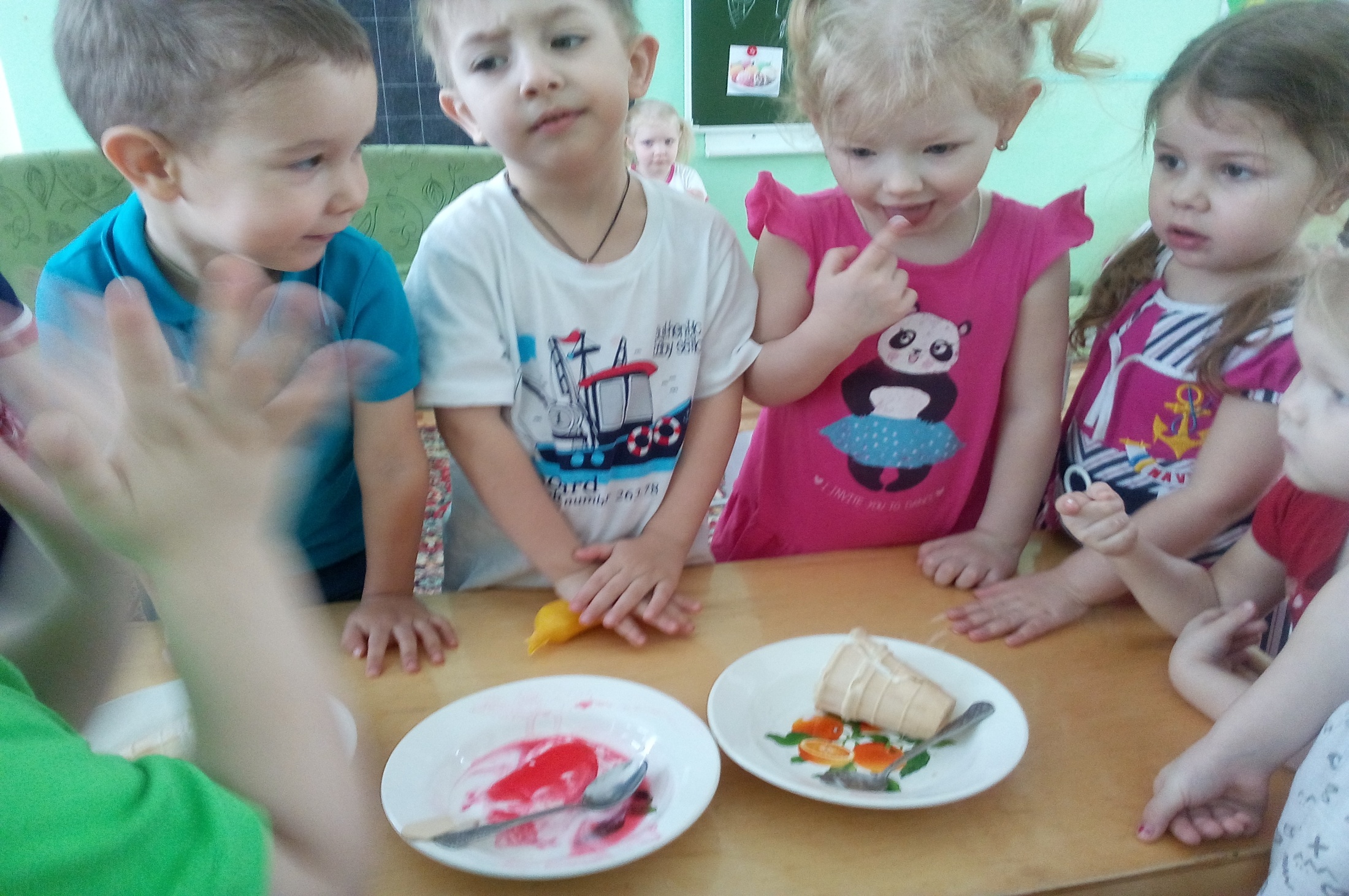 РЕЗУЛЬТАТ
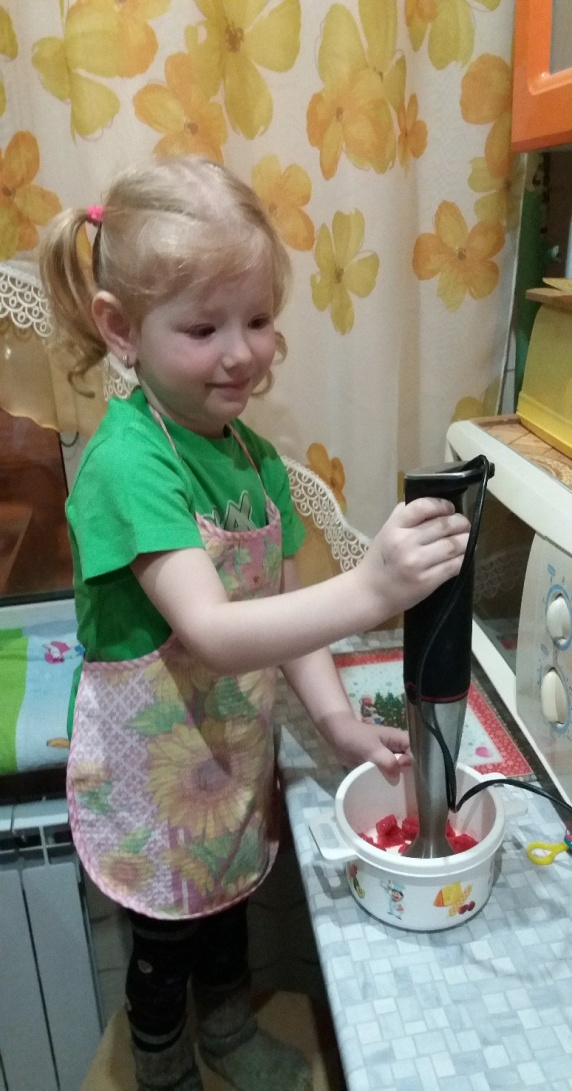 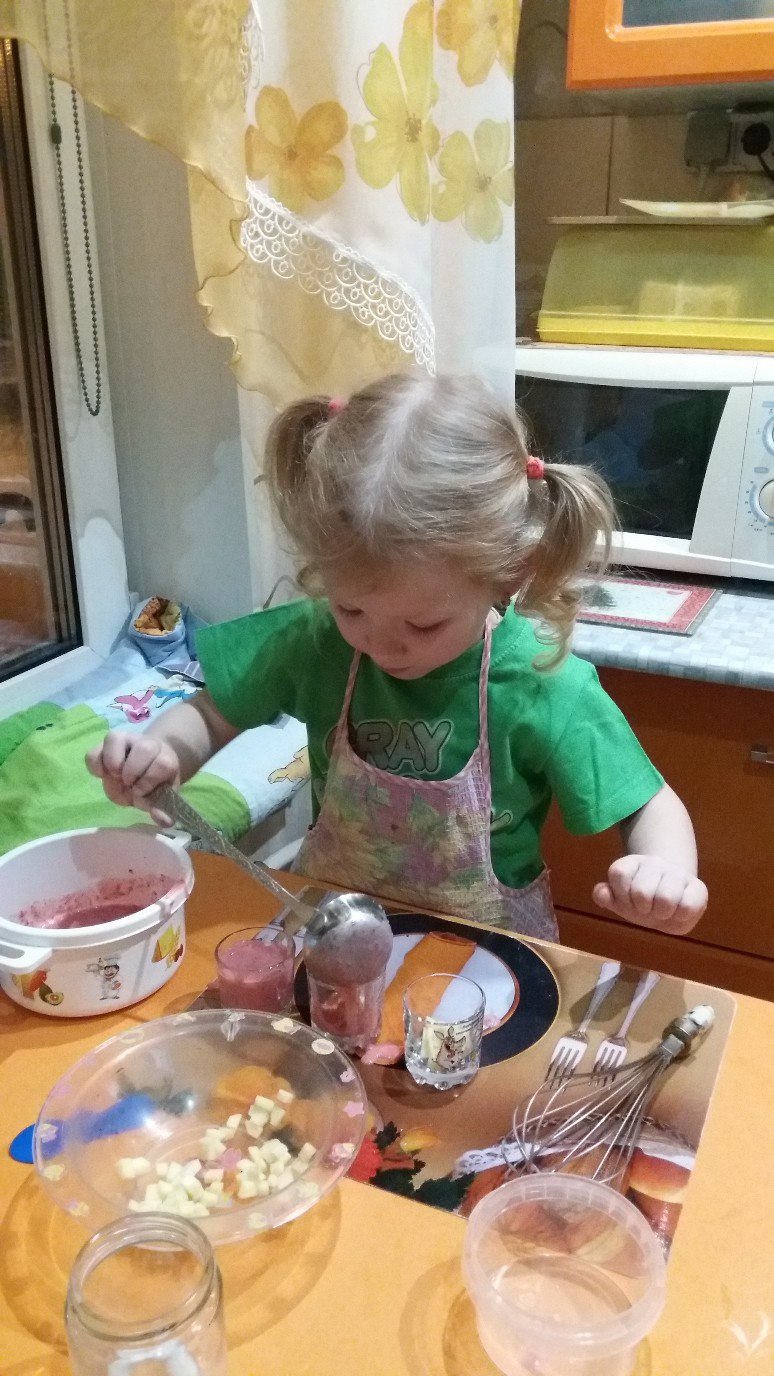 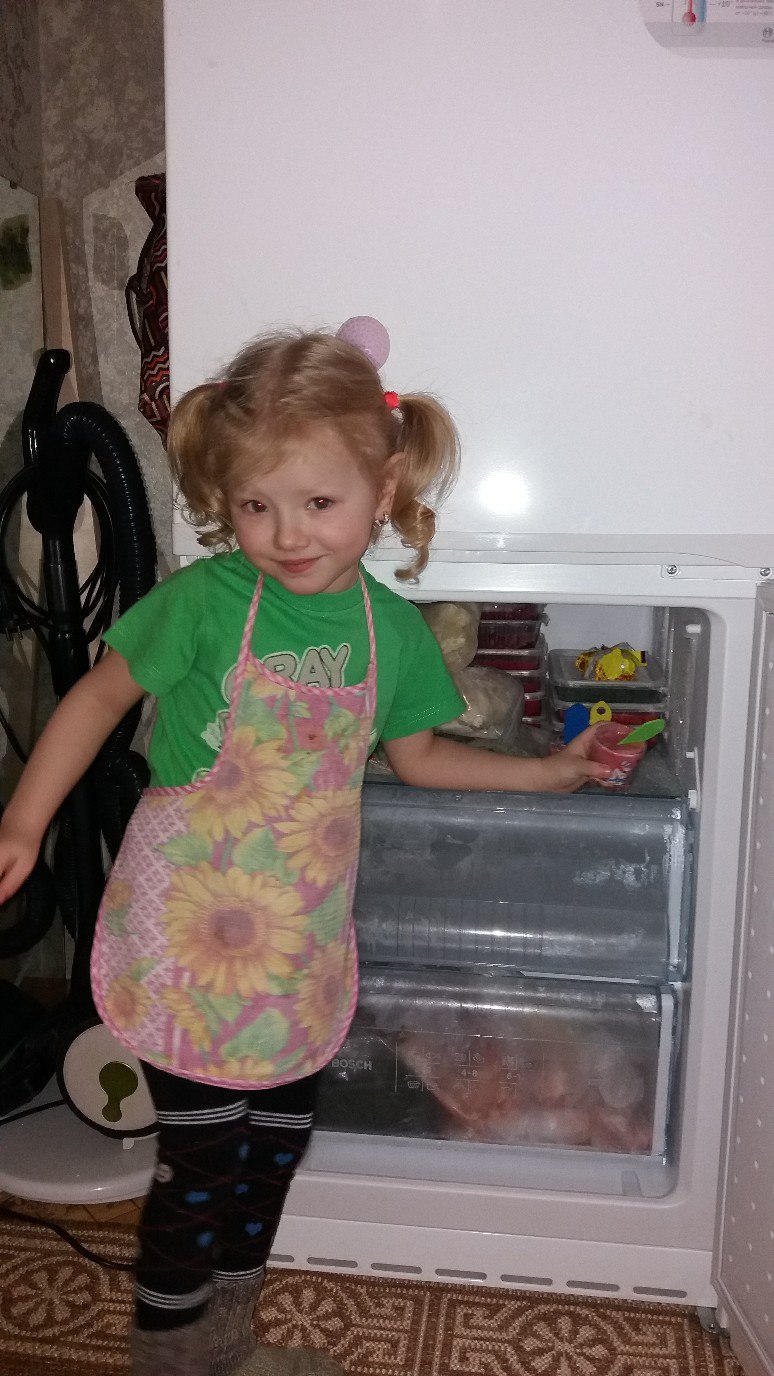 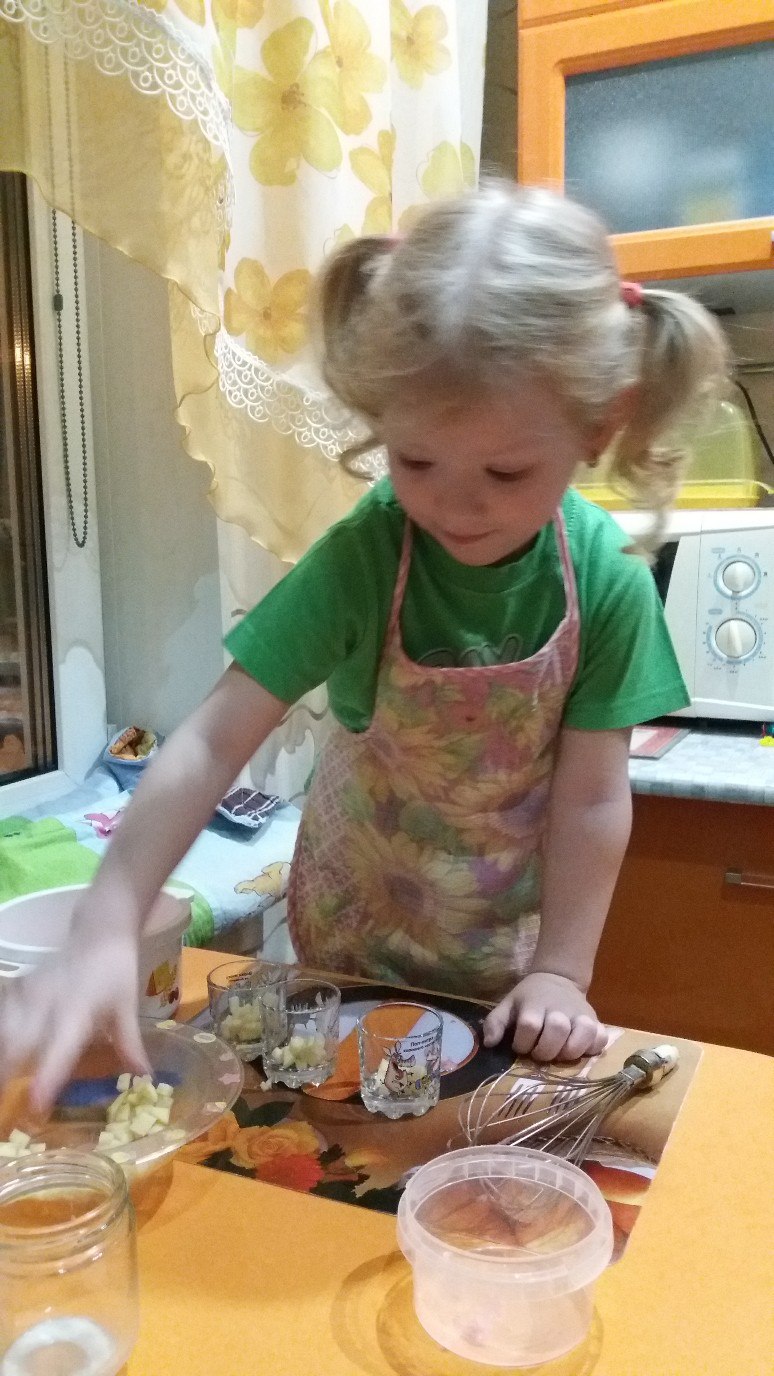 РЕЗУЛЬТАТ
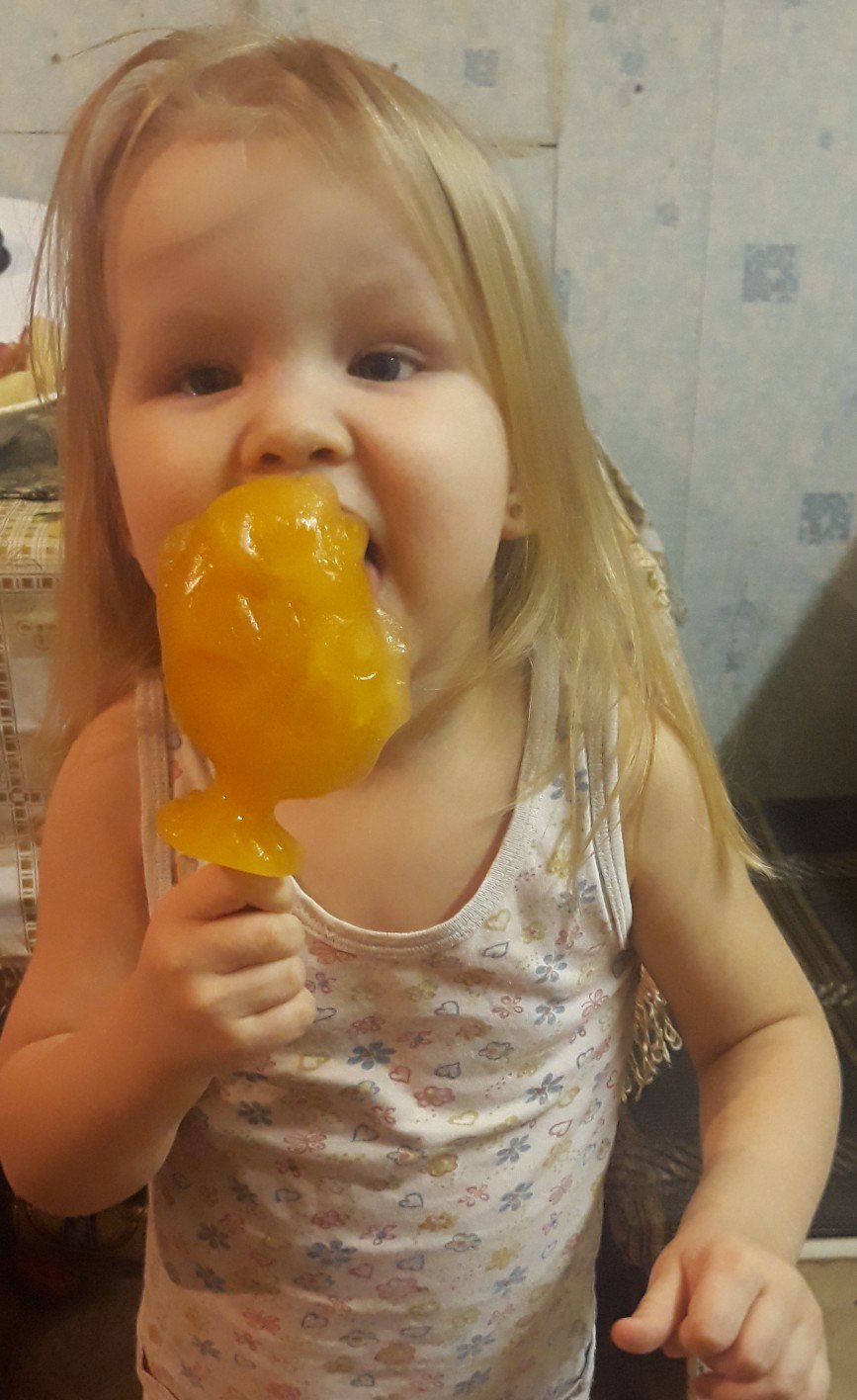 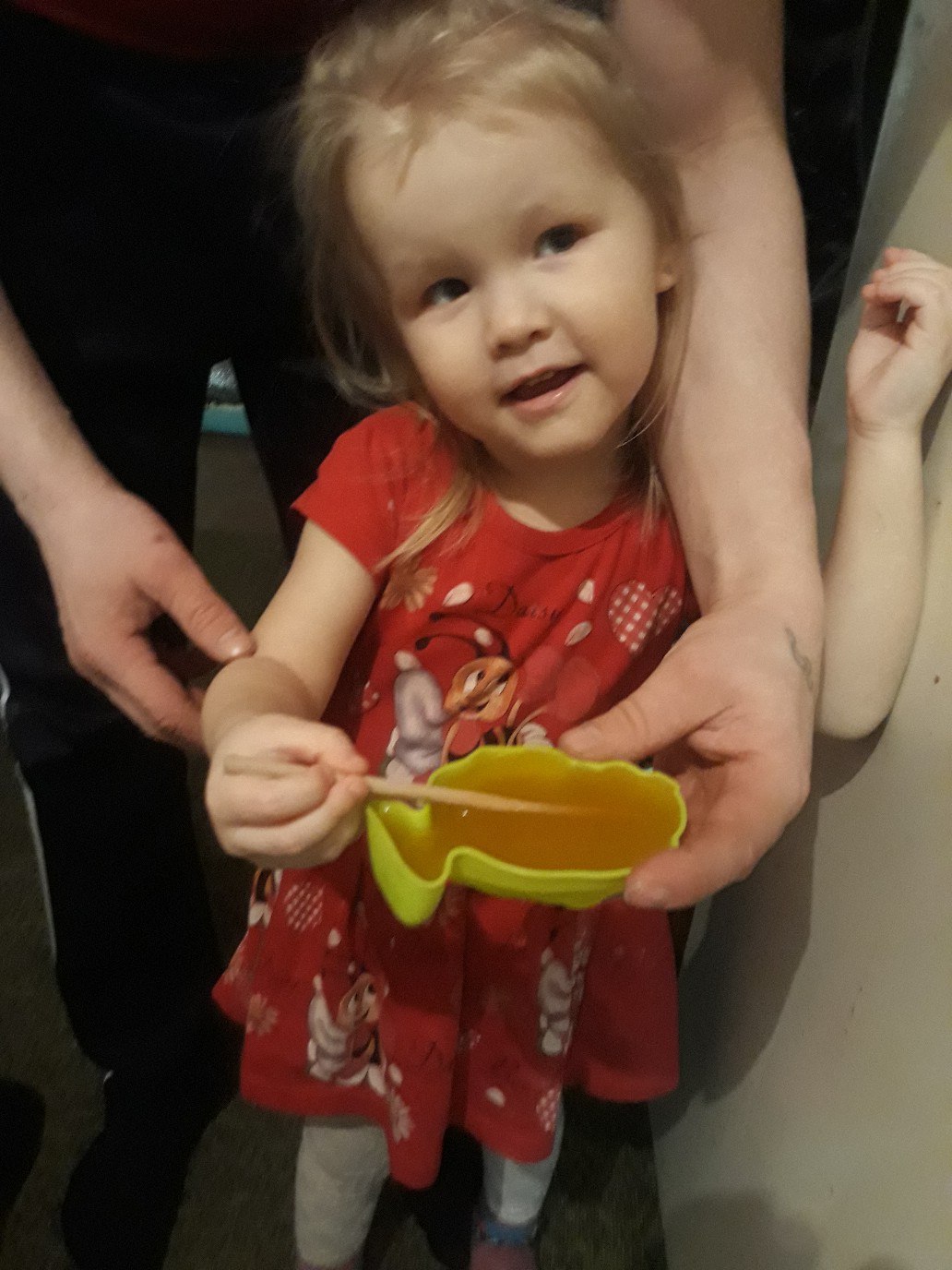 РЕЗУЛЬТАТ
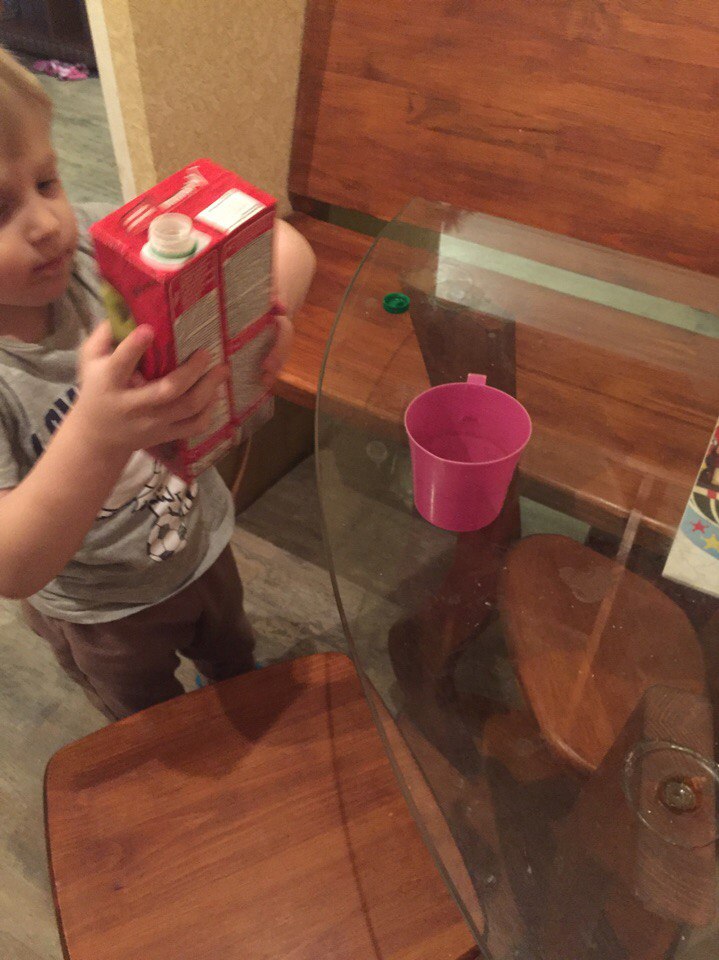 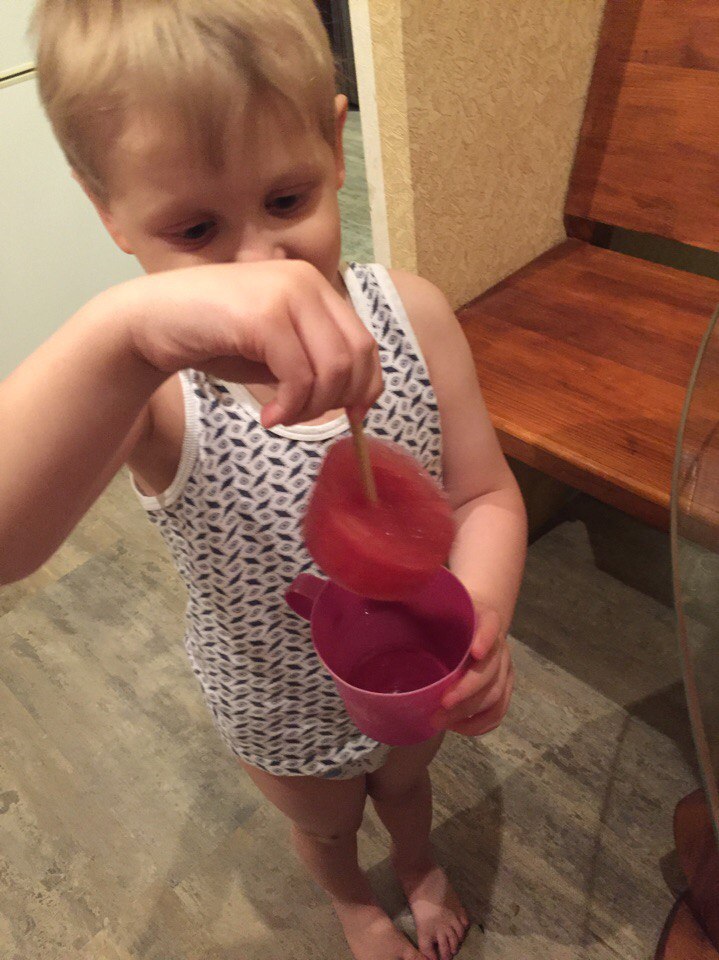 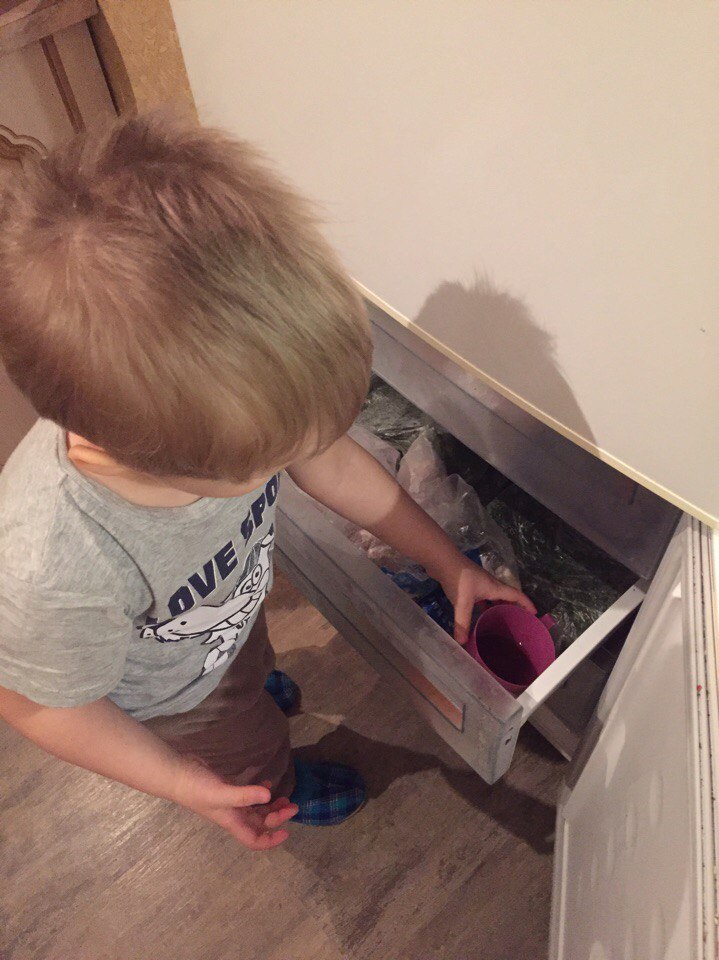 РЕЗУЛЬТАТ
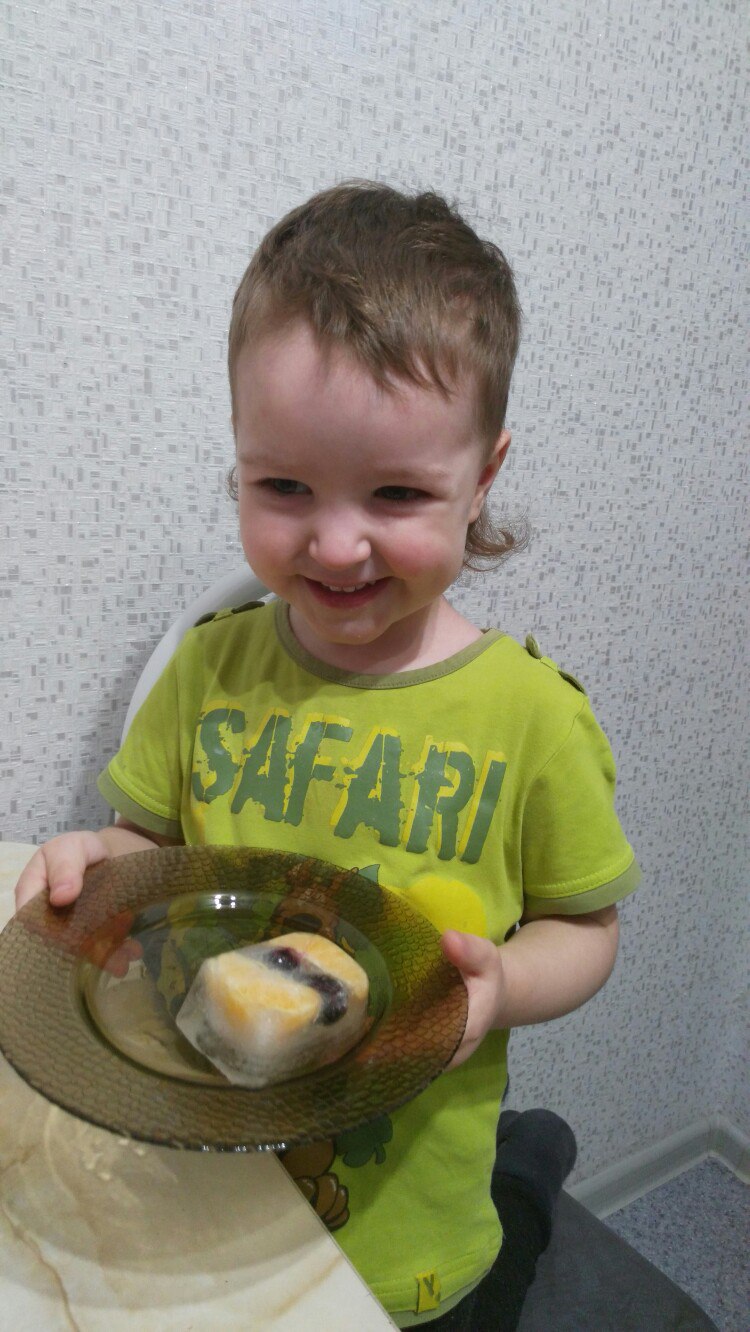 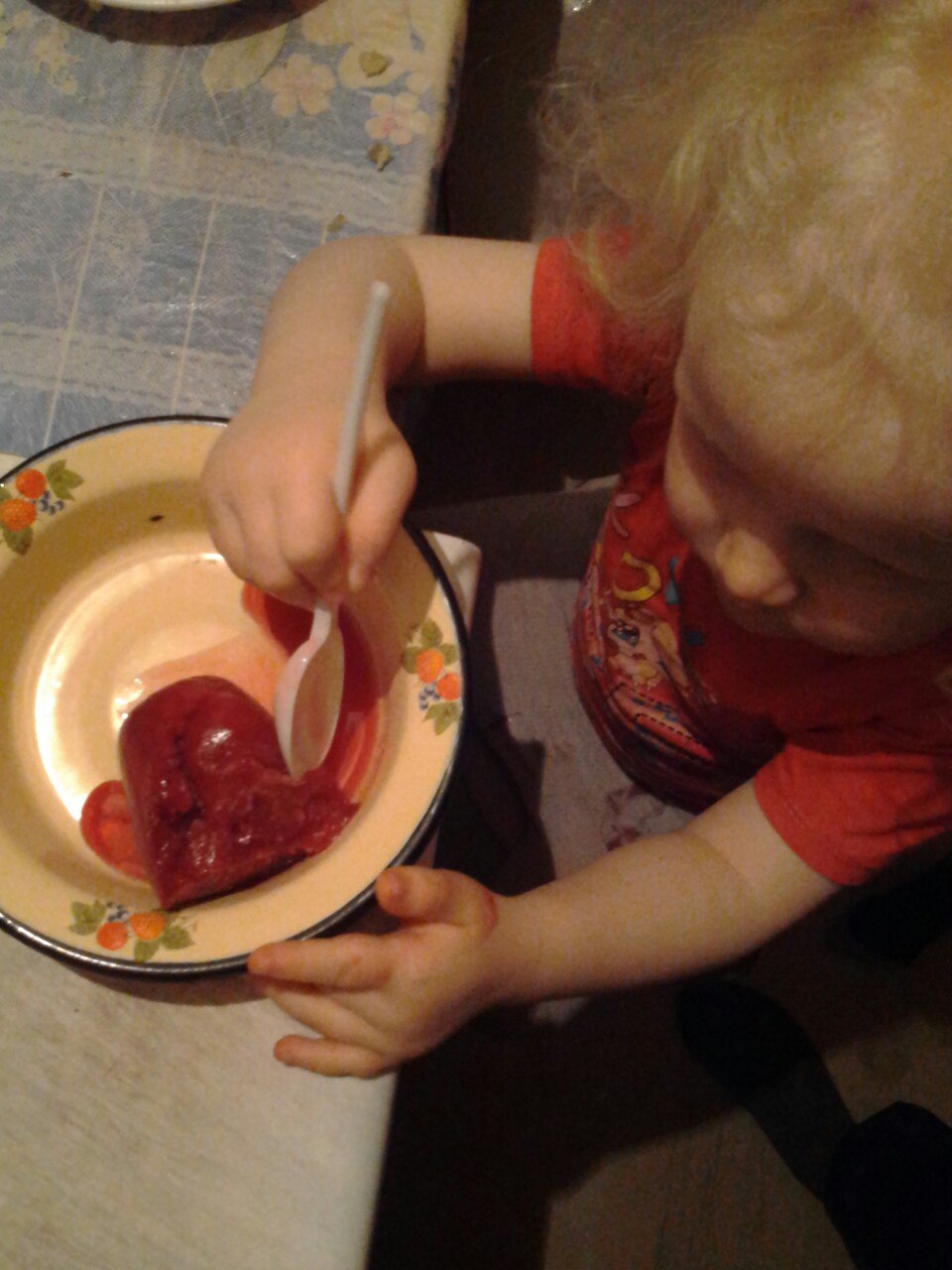 РЕЗУЛЬТАТ
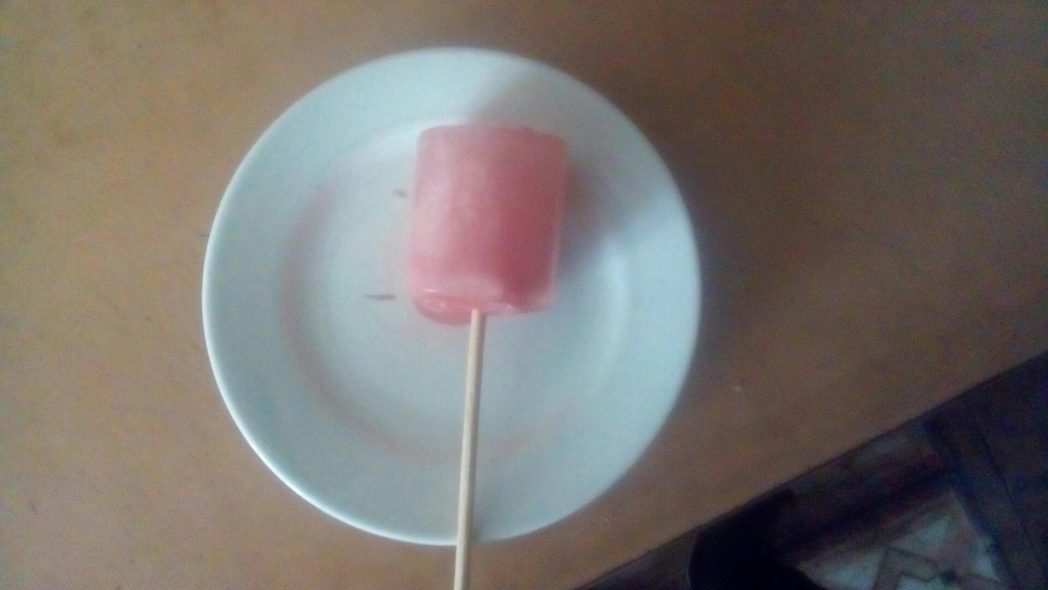 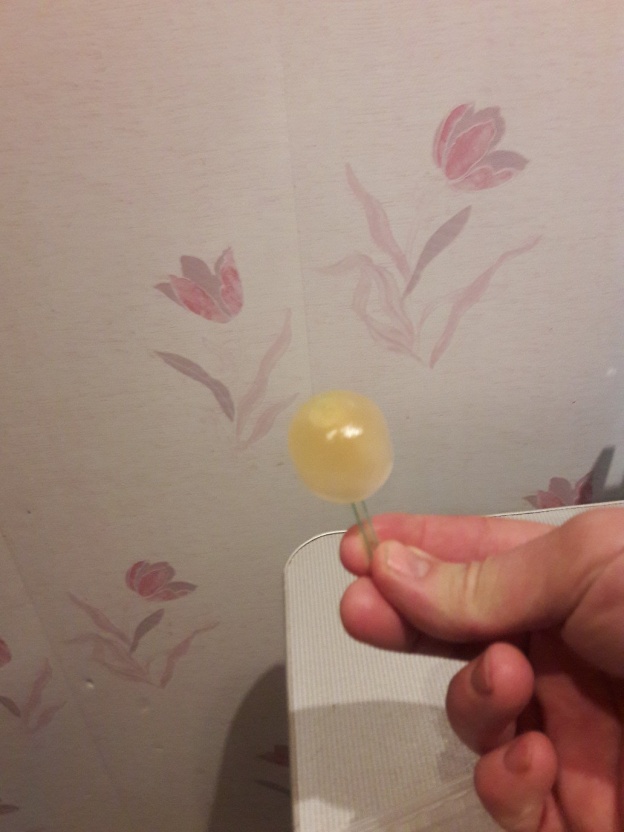 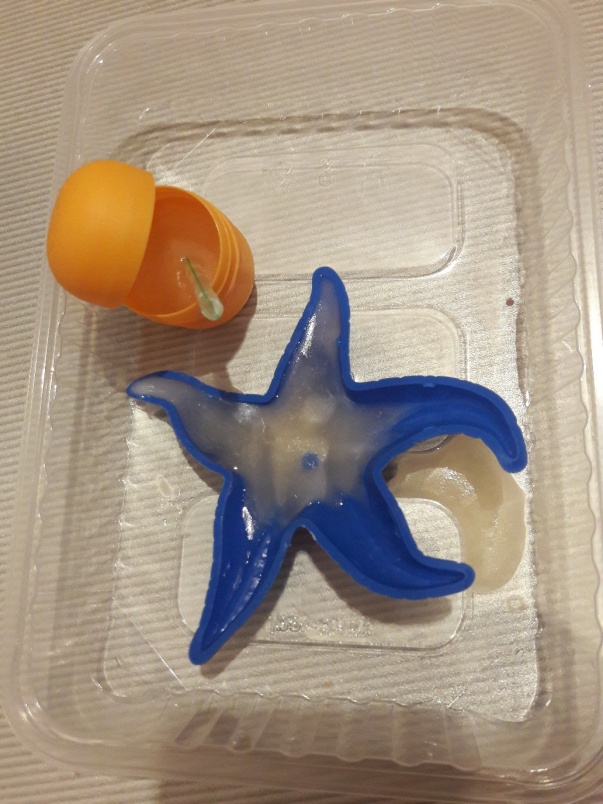 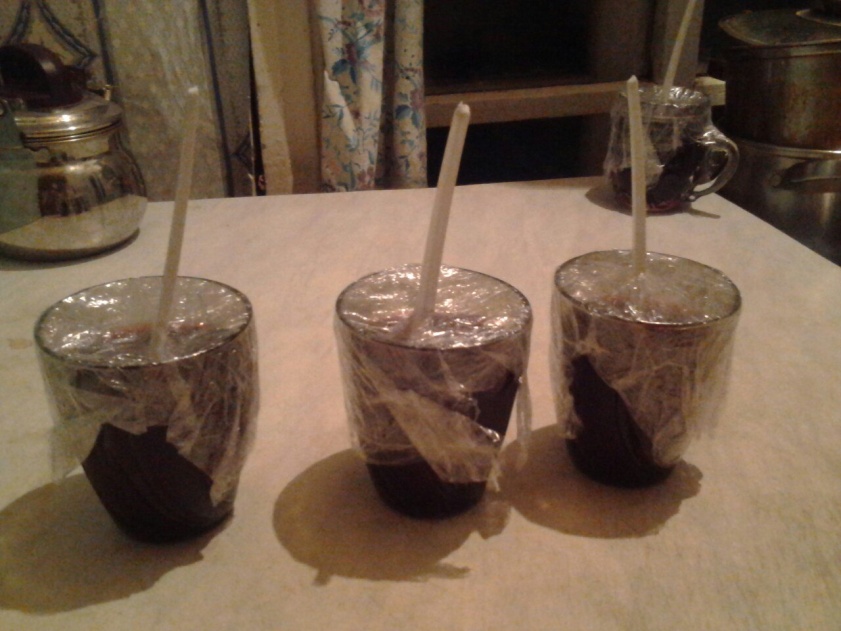 ВЫВОДЫ
Результативно и быстро усвоены имена признаков и их значения.
Максимально пополнен чувственный опыт детей через опыты.
Введены первые этапы технологической карты по составлению загадок.
Отработан образец: хочешь изучить объект – проведи опыт или эксперимент.
Спасибо 
за внимание!